4. Primi turbamenti d’amore
Edvard MUNCH: La pubertà - Pubertet 1893-95 
Olio su tela, cm 151,5 x 110 – Galleria nazionale, Oslo
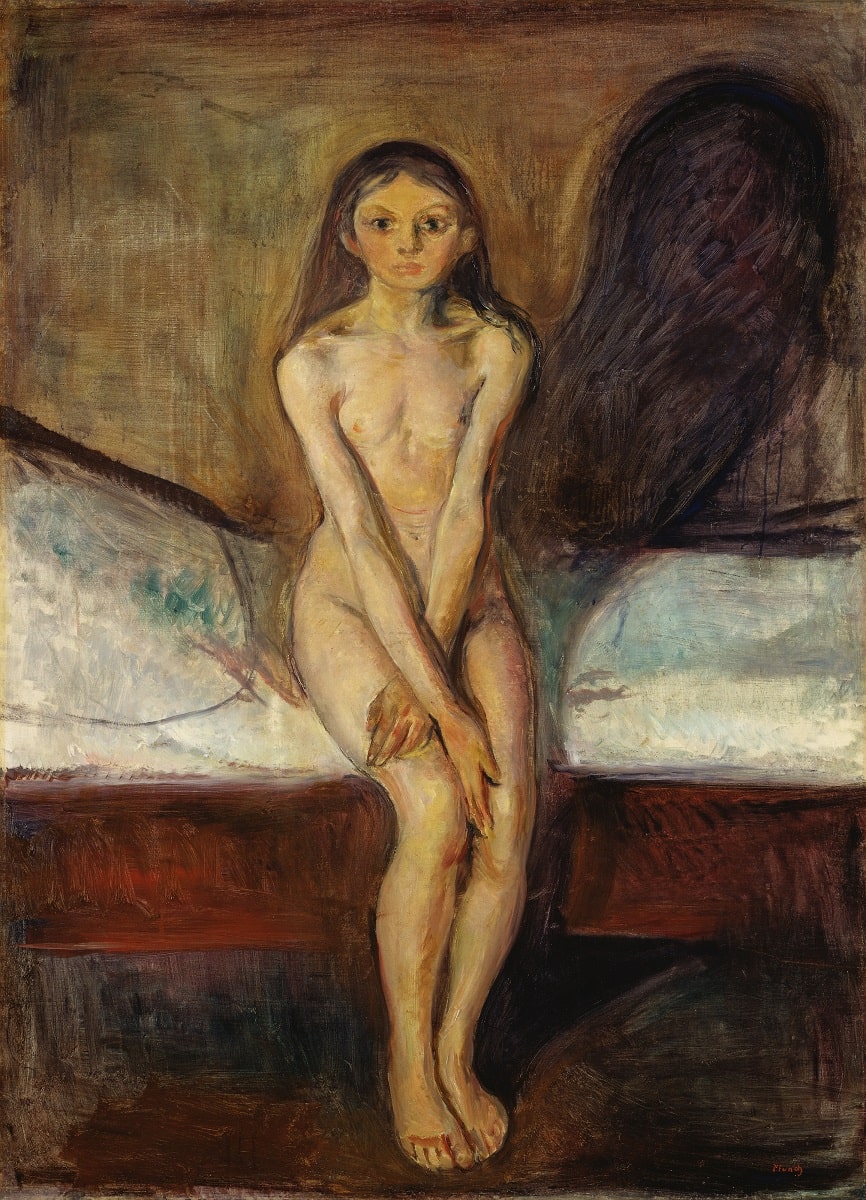 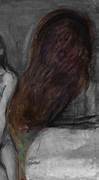 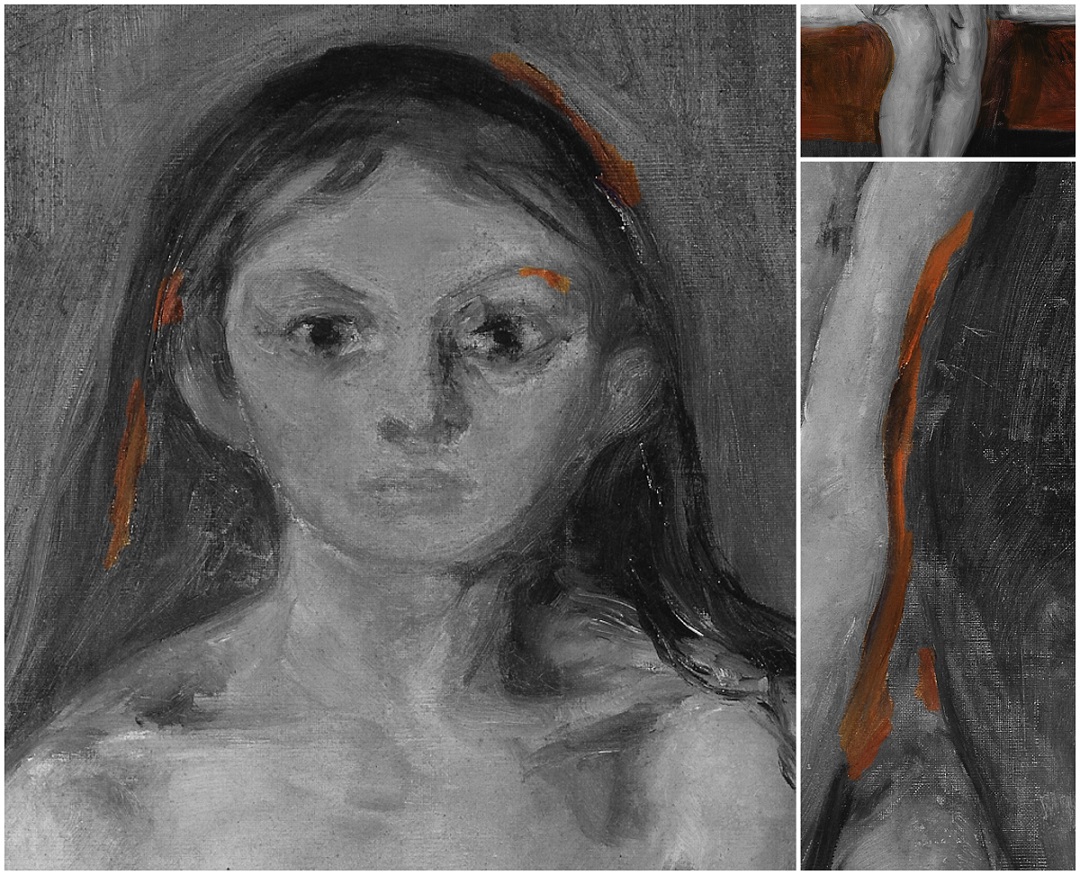 Edvard MUNCH (1863 – 1944): Eye in Eye - Occhi negli occhi, 1894olio su tela - cm 136 x 110 – Museo Munch, Oslo
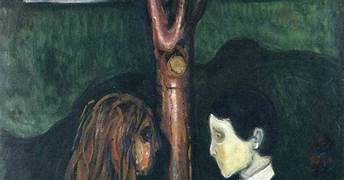 Edgar DEGAS (1834 – 1917): Au café concert. La chanson du chien, 1876-1877Pastel et gouache sur monotype sur papier-  cm 45 x 55      Collezione privata
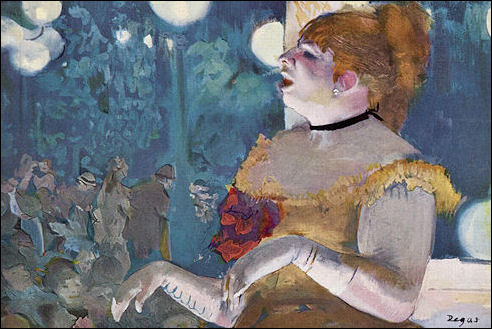 Edgar DEGAS (1834 – 1917): Au Café Concert des Ambassadeurs, 1876pastello su monotipo cm 83 x 75 - Musée des Beaux Arts, Lion.
Fernando BOTERO ANGULO (1932 – 2023): Vestido rojo – Mujer con vestido verde
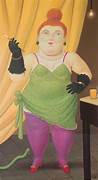 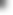 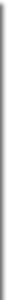 Henri de TOULOUSE LAUTREC (1864 – 1901)The chanteuse Yvette Guilbert singing Linger Longer, Too 1894cartone a olio cm 44 x 58 – Pushkin State Museum of Fine Arts (Moscow)
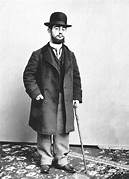 Henri de TOULOUSE LAUTREC (1864 – 1901): La loge au mascaron doré, 1893litografia  cm 31 x 24 -  Brooklyn Museum New York
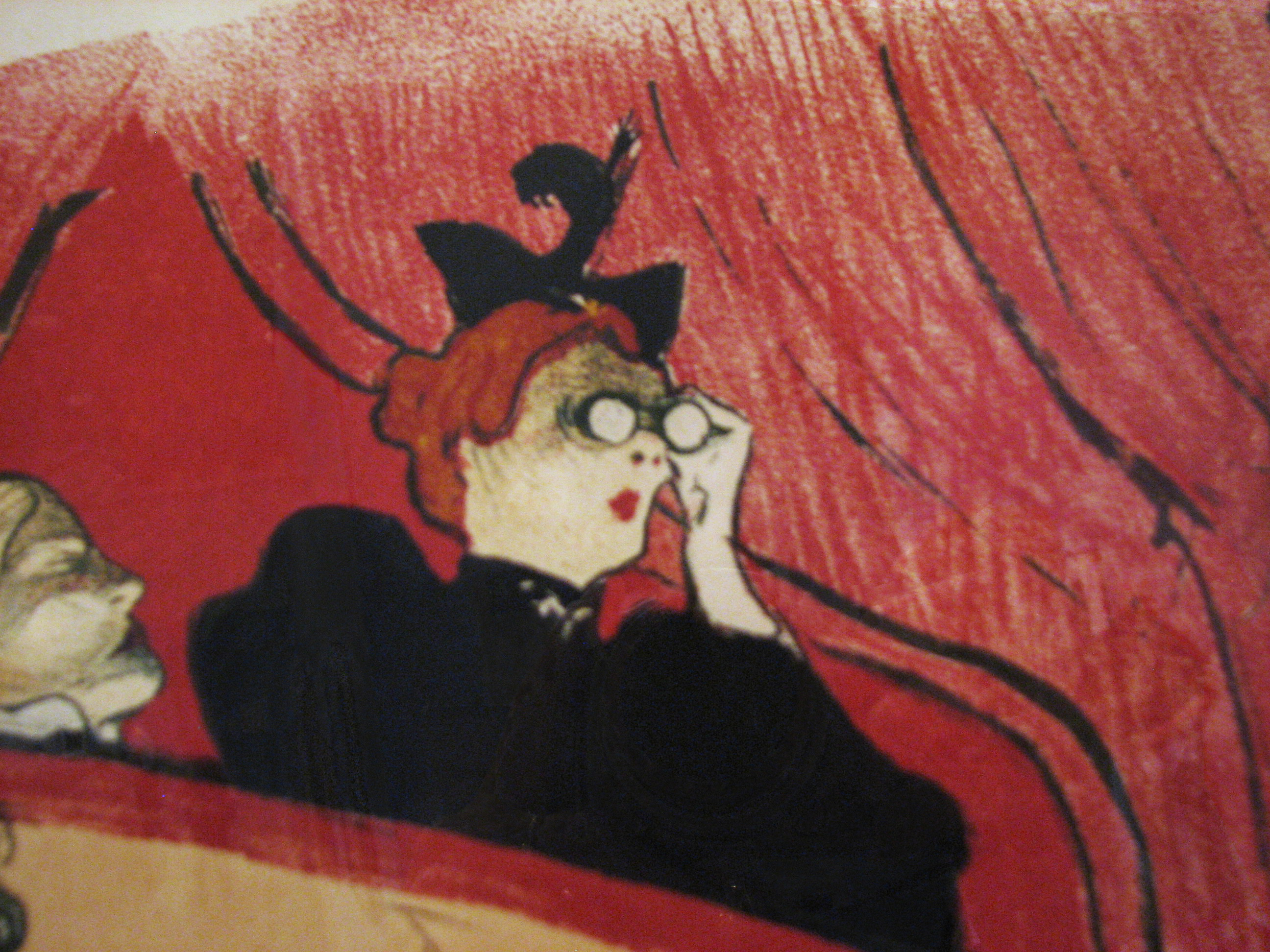 Manifesti pubblicitari: Caffè-concerto
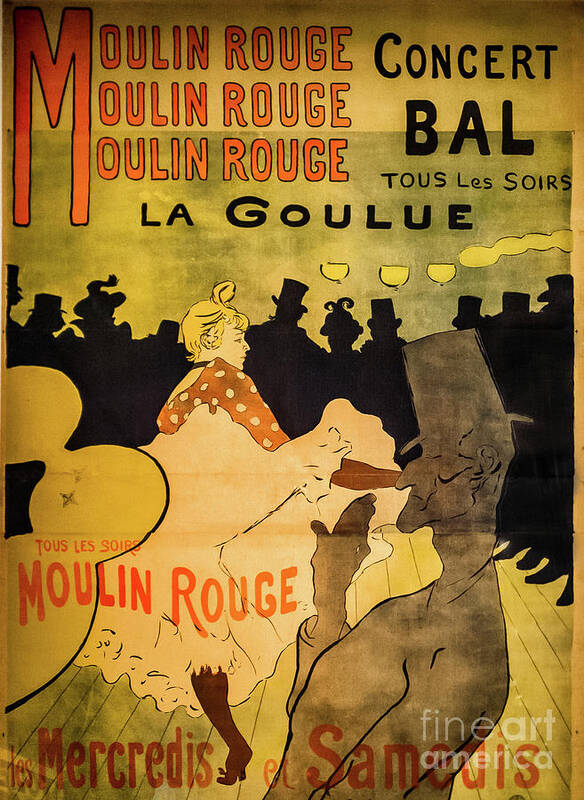 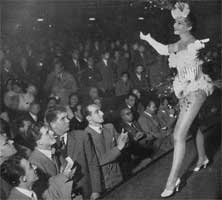